Biotechnology
In 1995, a major milestone, the sequence of entire chromosome of bacterium Haemophilus influenzea was sequenced. 
Thereafter, by 2007, researchers had completely sequenced hundreds of prokayotic genomes and dozens of eukaryotic genomes including Human genome of 3 billion nucleotides 
These achievements can be attributed to advances in DNA technology-methods of working with and manipulating DNA, that had their roots in 1970s.
A key accomplishment was the invention of techniques for making recombinant DNA, DNA molecules formed when sigments of DNA fom two different sources – often different species are combined in vito (in test tubes).
DNA cloning
The method by which a gene of interest is copied in bacterial cell
To clone a piece of DNA e.g. a human gene, researchers first isolate a plasmid from a bacterial cell
Then insert piece of DNA (foreign DNA) in plasmid 
The resulting plasmid is a “recombinant plasmid”
The palsmid is then returned back into bacterial cell and the resulting bacterial cell is now a “recombinant bacterium” 
The division and redivision of recombinant bacteria yield multiple copies of foreign DNA called “gene cloning” 
Applications of DNA cloning
Production of protein from gene of interest :foreign gene” 
To make many copies of foreign gene to get it inserted in an organism of interest 
Fig. 20-2
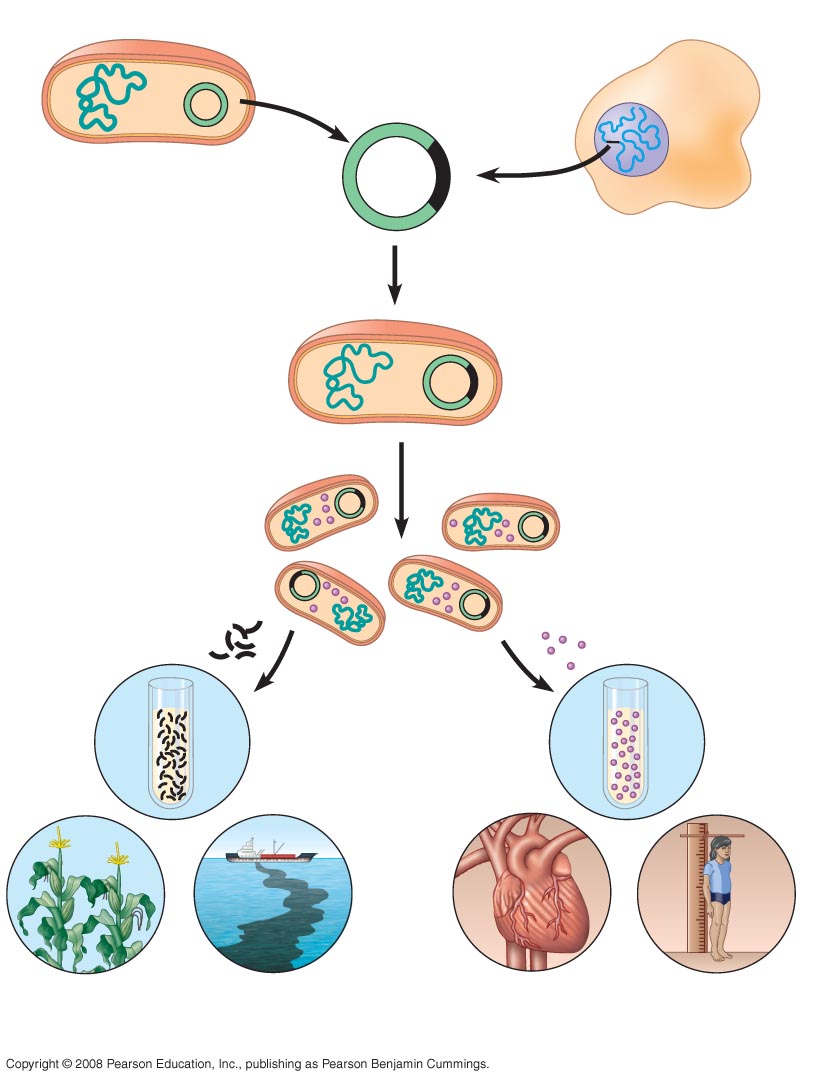 Cell containing geneof interest
Bacterium
1
Gene inserted intoplasmid
Bacterialchromosome
Plasmid
Gene ofinterest
RecombinantDNA (plasmid)
DNA of chromosome
2
Plasmid put intobacterial cell
Recombinantbacterium
3
Host cell grown in cultureto form a clone of cellscontaining the “cloned”gene of interest
Gene ofInterest
Protein expressedby gene of interest
Copies of gene
Protein harvested
Basic research andvarious applications
4
Basicresearchon protein
Basicresearchon gene
Gene used to alter bacteria for cleaning up toxic waste
Gene for pest resistance inserted into plants
Protein dissolvesblood clots in heartattack therapy
Human growth hor-mone treats stuntedgrowth
[Speaker Notes: Figure 20.2 A preview of gene cloning and some uses of cloned genes]
DNA cloning stage 1: Using restriction enzymes to make recombinant DNA
Gene cloning and genetic engineering rely on the use of enzymes that cut DNA molecule at a limited number of specific locations 
Those enzymes are called “restriction endonucleases” or “restriction enzymes”
These enzymes cut DNA molecule at specific sites on DNA 
These enzymes cut the DNA molecule into “sticky” or “blunt” ends
The most useful restriction enzymes cleave the DNA molecule in staggered manner (making sticky ends). These short extentions can form hydrogen-bonded base pairs with complementary sticky ends on another DNA molecules cut with the same enzyme
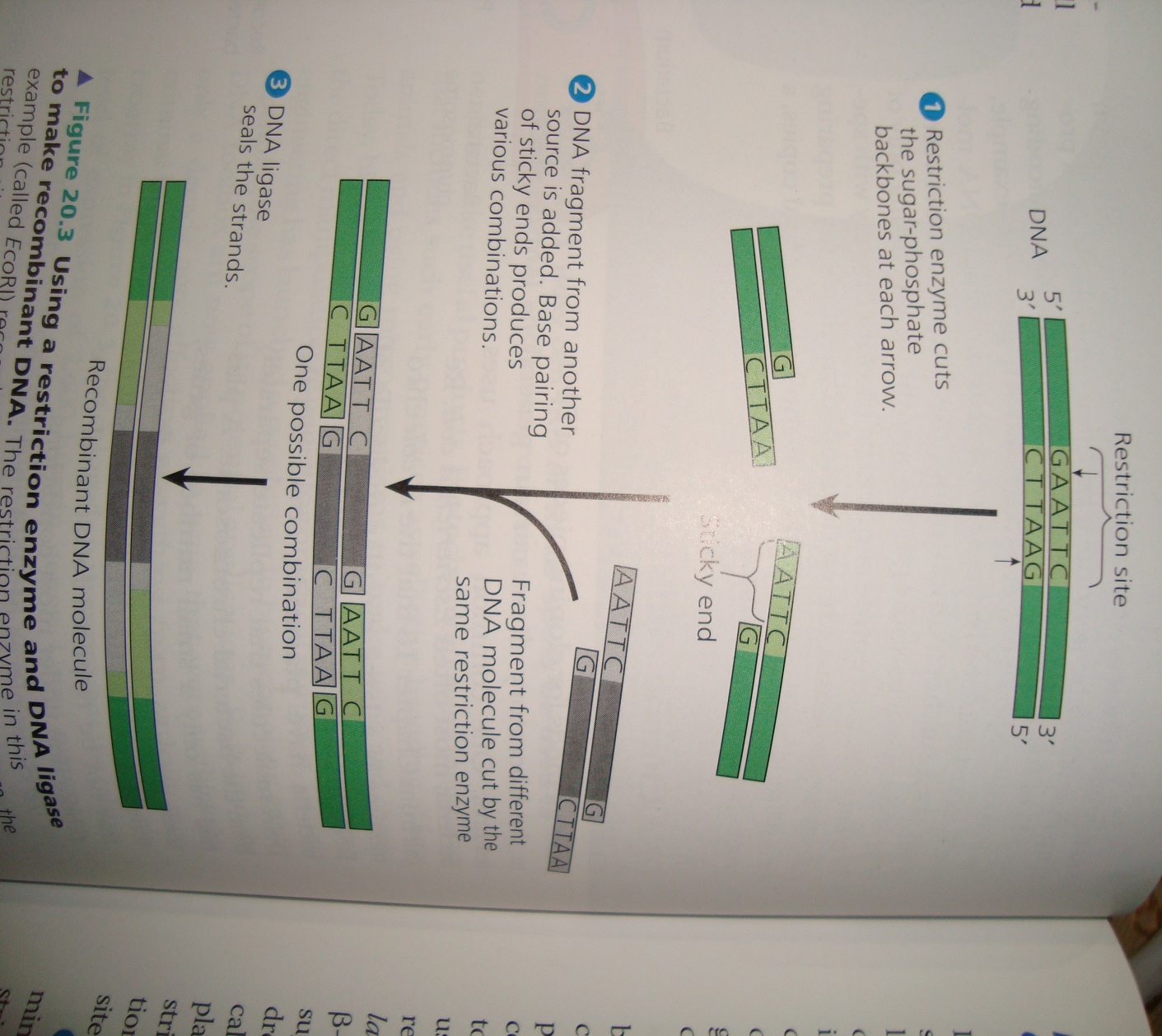 Fig. 20-3-3
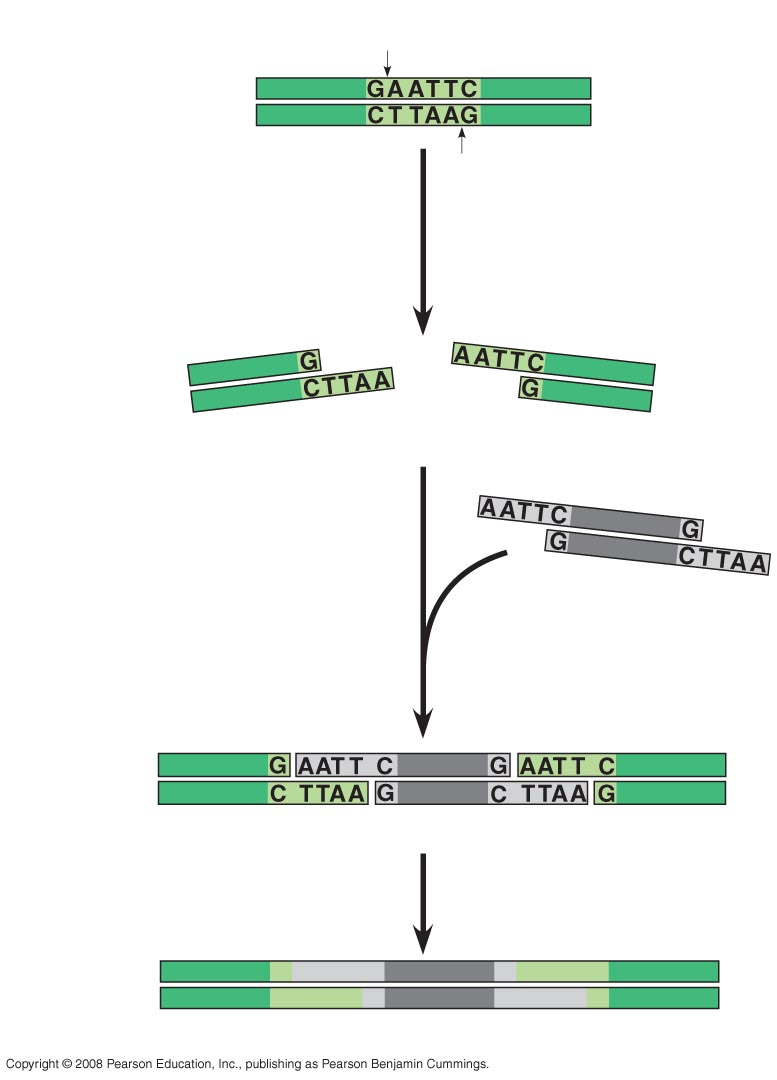 Restriction site
5
3
3
5
DNA
Restriction enzymecuts sugar-phosphatebackbones.
1
Sticky end
DNA fragment addedfrom another moleculecut by same enzyme.Base pairing occurs.
2
One possible combination
DNA ligaseseals strands.
3
Recombinant DNA molecule
[Speaker Notes: Figure 20.3 Using a restriction enzyme and DNA ligase to make recombinant DNA]
Restriction enzymes are bacterial-based
DNA cloning stage 2: Cloning a eukaryotic gene in a bacterial plasmid
Now we learned about restriction enzymes.
We can take a closer look that how genes are cloned in plasmids
The original plasmid is called a cloning vactor, defined as a DNA molecule that can carry a foreign DNA into a host cell and replicate there
Bacterial plasmids are widely used as cloning vectors for several reasons:
They can be easily isolated from bacteria
Easily manipulated to form recombinant plasmids 
Easy introduced back into bacterial cell
DNA cloning stage 3: Producing clones of cells carrying recombinant plasmids
Lets say we are interested to study the β-globin gene in hummingbird 
We begin by isolating the hummingbird genomic DNA 
We also isolated a plasmid from E. coli cell
The plasmid is engineered to have 1) amp gene an ampicillin resistant gene 2) β-galactosidase coding gene the lac-Z gene, which produce blue product upon hydrolysis of X-gal  3) it has only one restriction site within lac-Z gene
Both the plasmid and the hummingbird DNA are cut with the same restriction enzyme
The DNA fragments are mixed together, so the sticky ends of DNA fragments bind together
We add ligase enzyme to further bind the to DAN fragments together
The DNA mixture is then added to bacteria that have a mutation in lacZ gene, making them unable to hydrolyze X-gal to make blue color  
Bacteria are subjected to solid nutrient medium containing ampicillin. The bacteria that have plasmids, will survive, the others will die
The plasmids that contain recombinant DNA will form whit colonies the other bacteria will form blue colonies. Why?
Fig. 20-4-4
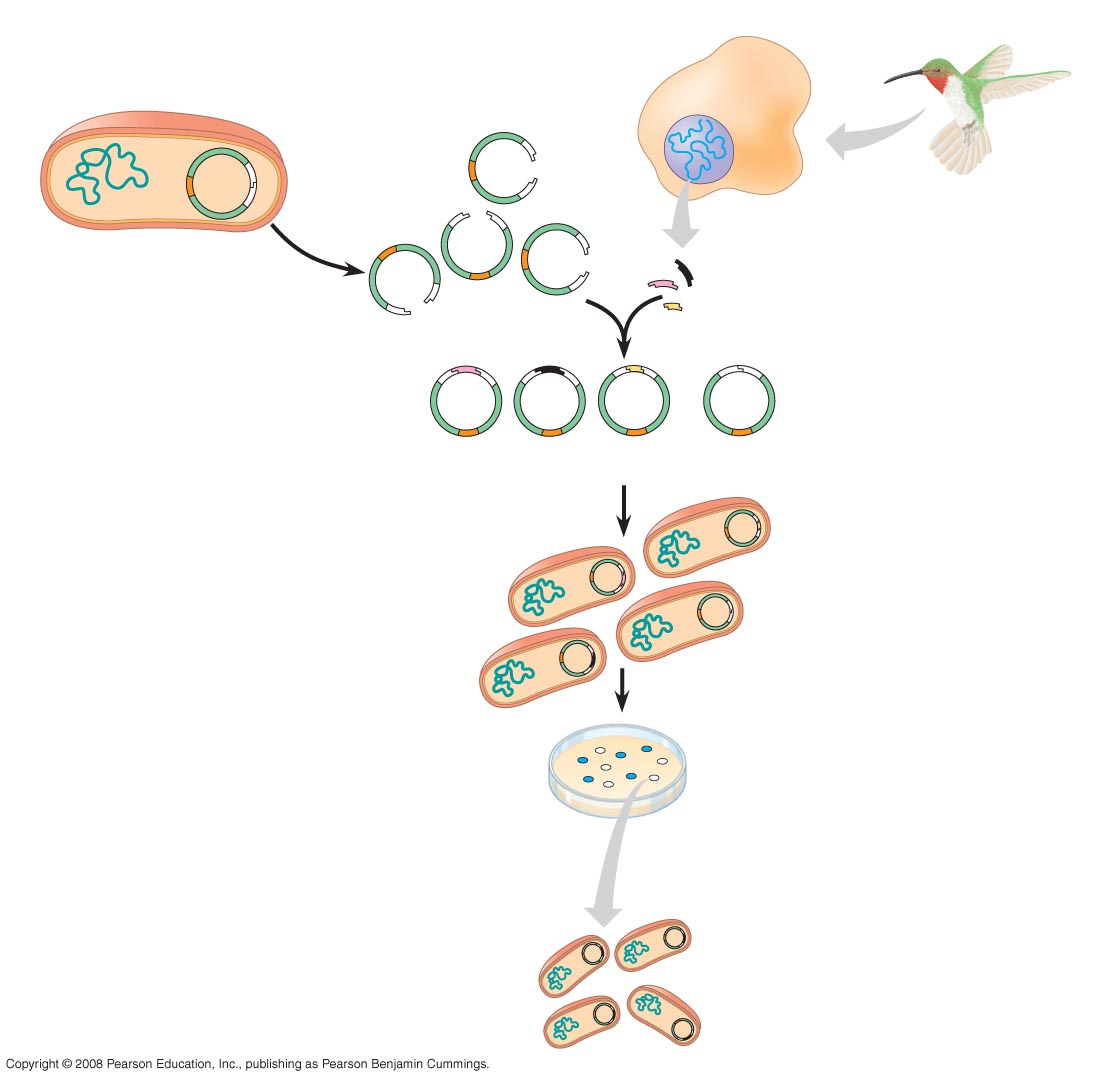 Hummingbird cell
TECHNIQUE
Bacterial cell
lacZ gene
Restrictionsite
Stickyends
Gene of interest
Bacterial plasmid
ampR gene
Hummingbird DNA fragments
Nonrecombinant plasmid
Recombinant plasmids
Bacteria carryingplasmids
RESULTS
Colony carrying recombinant plasmid with disrupted lacZ gene
Colony carrying non-recombinant plasmidwith intact lacZ gene
One of manybacterial
clones
[Speaker Notes: Figure 20.4 Cloning genes in bacterial plasmids]